A College Student's Guide to Voting
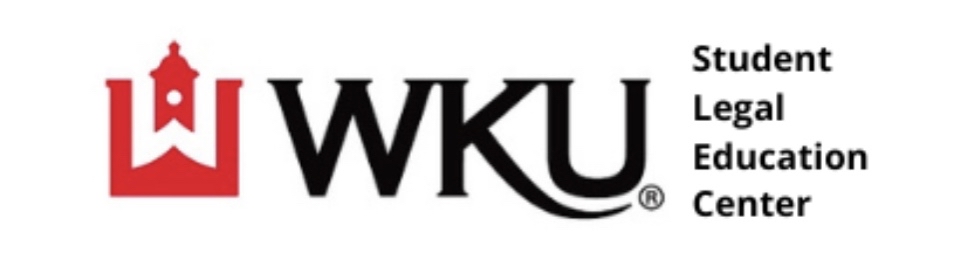 401 College Heights Blvd. 
Cherry Hall, Room 321 Bowling Green, Kentucky 42101 
Phone: 270-745-4668 
Email- wkusls@wku.edu
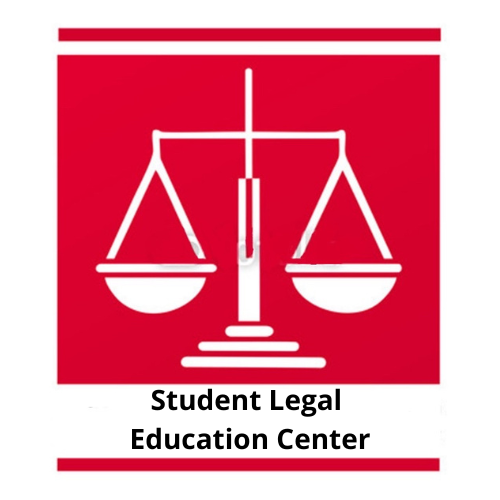 The information herein is not intended as a substitute for legal advice. If you have a specific question you are encouraged to seek assistance from the WKU SLEC Office or a licensed attorney.
Why is voting important?
Voting allows us, the people, to have a say in our government.
Our elected representatives are the ones who make policies that affects everyone. By voting, we get a say in who those representatives are and the policies they will implement. 
When we, as young people, do not vote we are allowing the generations before us to make the decisions. Those generations do not share the same experiences as us and have different views on policies, so it is important to vote and make our voices heard.
Where do I register to vote?
It is important to register to vote in the correct State and County, as you must travel there to vote or request an absentee ballot.
While you are attending Western Kentucky University, you are a temporary resident of Kentucky/Warren County. 
If you are a Kentucky resident, BUT your permanent address/the address on your license is from a county outside of Warren County you have a few options. You can update your address on your voter registration to vote in Warren County, or you can vote in the county on your license by either travelling on election day or via a mail-in ballot.
If you are an OUT OF STATE student, you will need to register in the state and county listed on your license.
In order to vote, you must first register to vote. To register to vote in the state of Kentucky you must meet the following requirements:
I am a U.S. Citizen.
I am a current resident of Kentucky. 
I will be at least 18 years of age on or before the next general election.
I am not a convicted felon, or if I have been convicted of a felony, my right to vote has been restored following an expungement, Executive Pardon, or Executive Order.
I have not been judged "incompetent" in a Kentucky court of law. 
I do not claim the right to vote anywhere outside Kentucky. 
Registering to vote in other states will have similar requirements as Kentucky but confirm the requirements for your specific state.
Registering to Vote: Eligibility
If you meet the eligibility requirements, you will then need to complete the application. The application can be completed in-person at the county clerk's office for the county you live in, by mail, or online at https://vrsws.sos.ky.gov/ovrweb/?ref=voteusa_en. Your application must be filed at least 29 days before election day.
When registering to vote in Kentucky you must declare a Political Party. There are 3 options. Republican (Also known as Grand Ole Party), Democrat, and Independent. In Kentucky you may only vote in the primary election for the party you are registered with, so it is important that you select the correct party. You can always update your party at a later date.
Registering to Vote in Kentucky
Absentee Ballots are mail-in ballots available to certain groups who may not be able to make it to the polls on election day. College students are eligible to receive an absentee ballot. 
To obtain an absentee ballot you must request the ballot through the county clerk in the county you are registered to vote in. This process can be completed either by mail, by phone, or by using the online request form at https://vrsws.sos.ky.gov/abrweb/ 
The deadline for applying for an absentee ballot is 7 days before the election, and the ballot must not be postmarked after election day.
Absentee Ballots
If you are registering in a state outside of Kentucky, visit https://vote.gov/ for information about registering in your state.
Registering to Vote Outside of Kentucky